Joint IEEE 802 and ITU-T Study Group 15 Workshop
Overview of G.8052.1 
and its connection to the IEEE YANG
Kam LAM (CICT) Q14/15 Rapporteur
G.8052.1 Scope
Augment the IEEE 802.1Qcx CFM with Carrier Ethernet OAM
Take G.8052 IM (UML) as the base
Keep/refactor the OAM part and Prune the rest
Translate the IM into DM (YANG)
Augment the Qcx CFM YANG
G.8052 UML

Covers:
Forwarding
OAM (G.8013)
Protection (G.8031, G.8032)
G.8052.1 UML

Covers:
OAM (G.8013)
G.8052.1 YANG

Covers:
OAM (G.8013)
Pruning & Refactoring
Translation
Carrier Ethernet OAM Functions
IEEE CFM YANG Reverse-engineered UML
Source CFM YANG: https://github.com/YangModels/yang/tree/master/standard/ieee/draft/802.1/Qcx
Re-engineered UML: https://www.itu.int/ifa/t/2017/sg15/exchange/wp3/q14/2019.09-2020.01_eMeeting_Modeling/cd/cd05r7_PapyrusIeeeCfmOxygenWorkspace_2019.10.15.zip 
High level diagram: 

Detail diagram: 

Actions, Alarms, CFM Bridge, Bridge, CFM Data types,  1Q Data types, 1AB Data types, Data types
Augmentation
G.8052.1 UML augments the CFM re-engineered UML
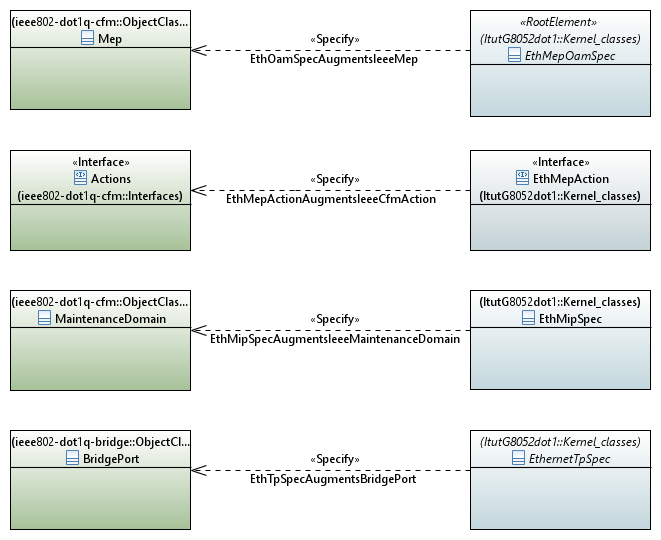 G.8052.1 UML
G.8052.1 UML: https://www.itu.int/ifa/t/2017/sg15/exchange/wp3/q14/G.8052.1/G.8052.1_current/
Pruned/refactored from the base G.8052 UML
Termination point 
MEP OAM
Current data and Threshold
History data
MIP
Operations
Measurement Jobs
G.8052.1 YANG
G.8052.1 YANG: https://www.itu.int/ifa/t/2017/sg15/exchange/wp3/q14/G.8052.1/G.8052.1_current/
Yang module
Yang tree
Interworking
Client and server implementation scenarios
In progress: OAM parameter comparison/mapping
Status
G.8052.1 (draft):
Text: v0.12 in TD521/3 (1/2020)
Models:  https://www.itu.int/ifa/t/2017/sg15/exchange/wp3/q14/G.8052.1/G.8052.1_current/ 
Need the A.5 justification for the normative reference to IEEE 802.1Qcx CFM, including the YANG
THANK YOU
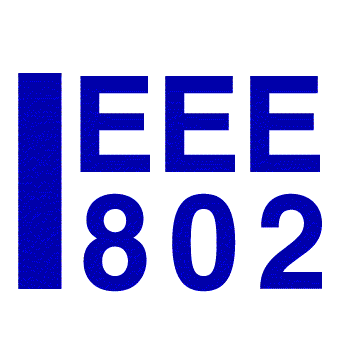 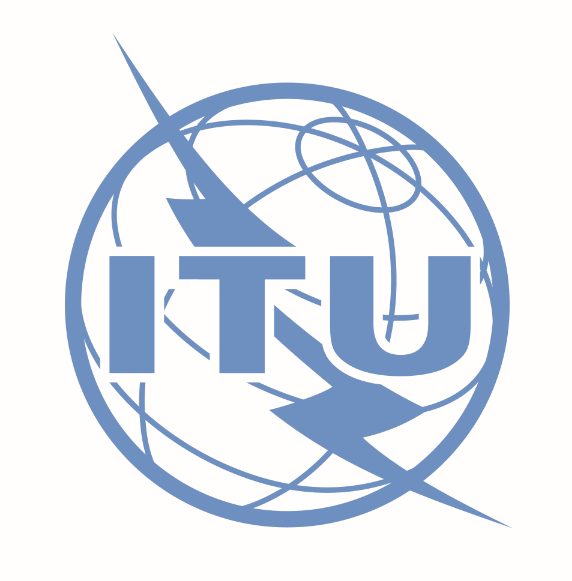 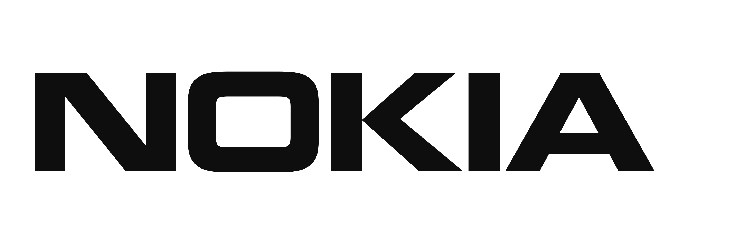 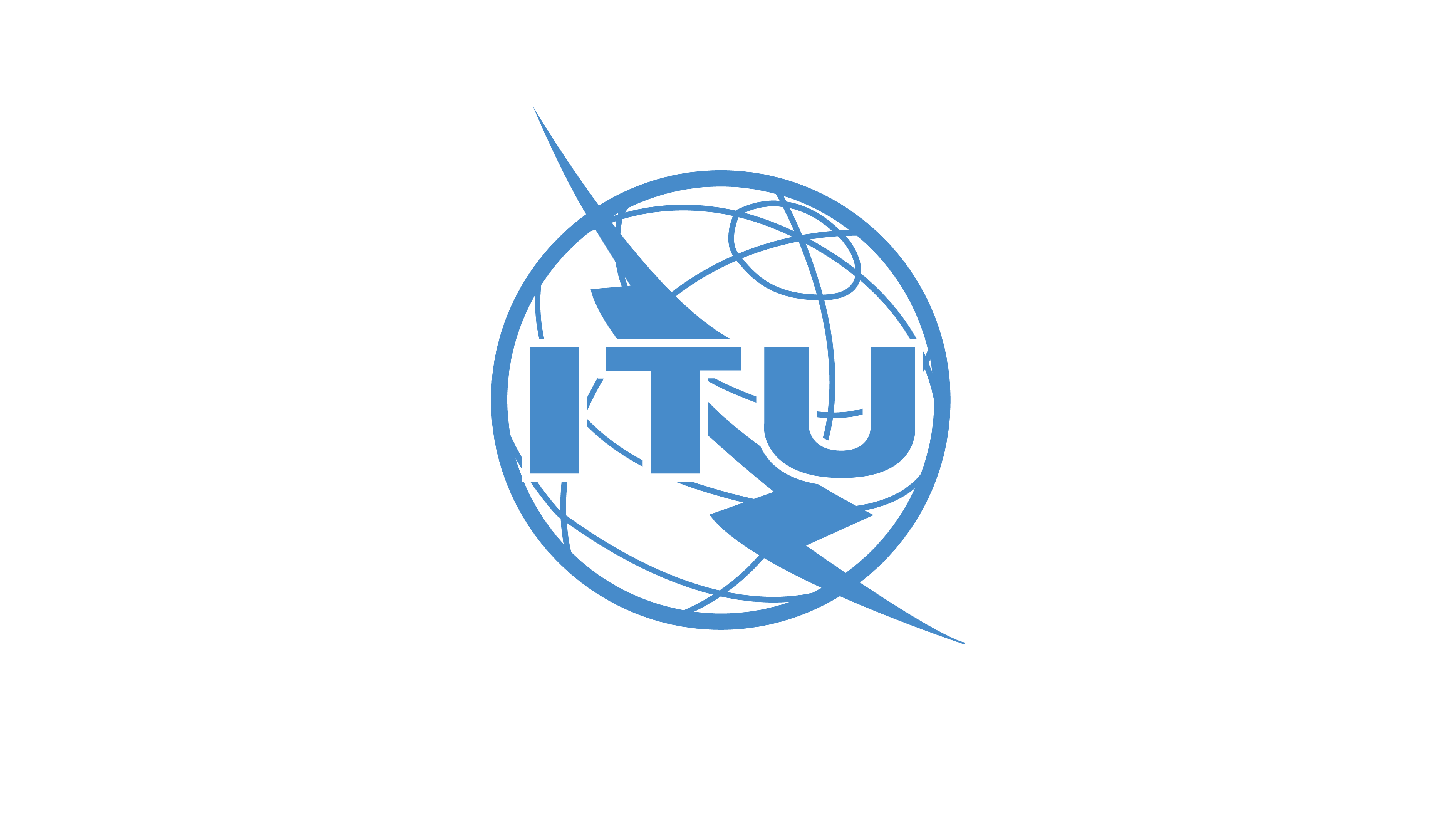 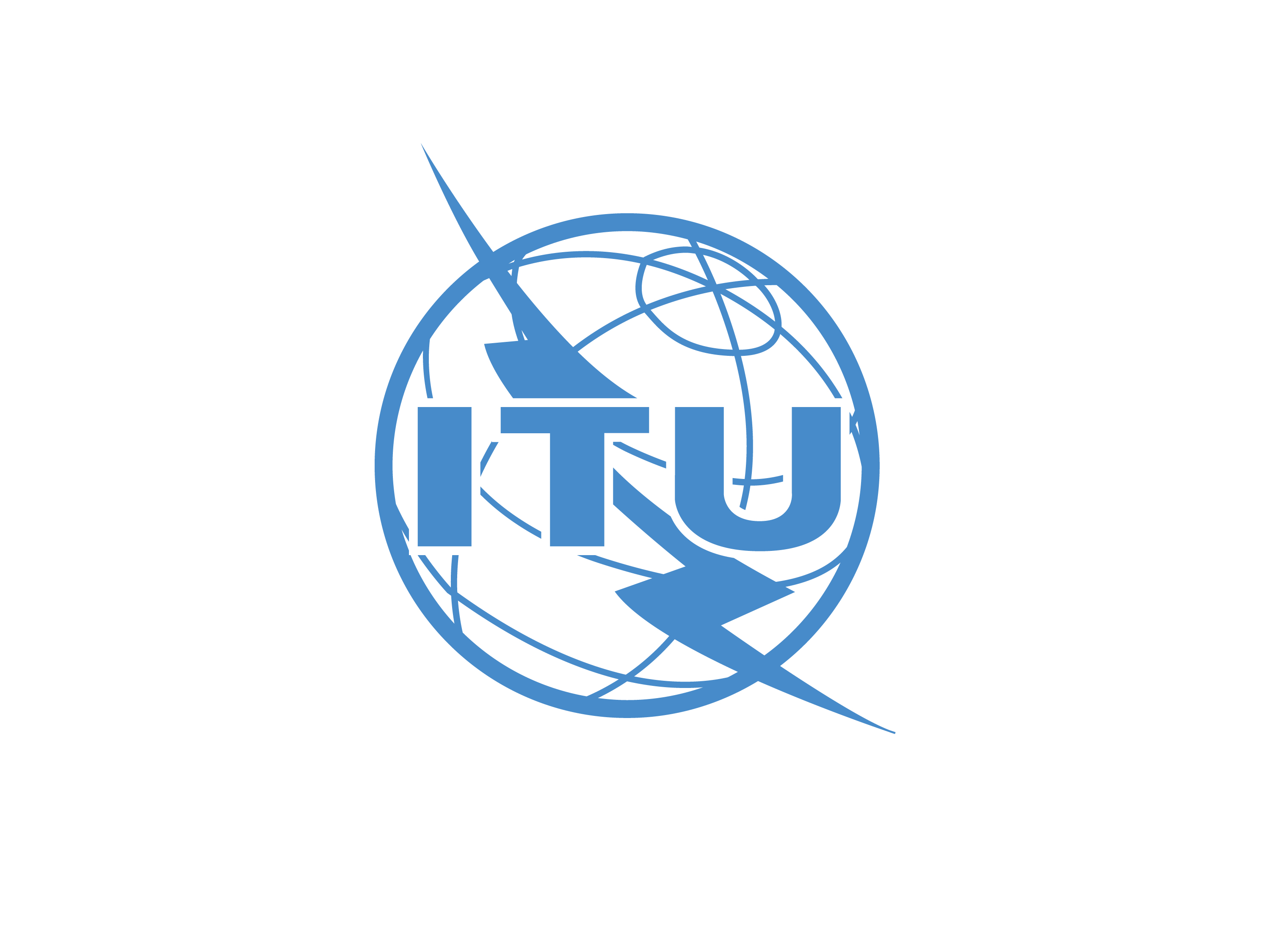